SECE Location Tracking
Goal:
Track what room in a building objects are in
Pass information to SECE

Implementation:
“Tags” are placed on items to be tracked
“Beacons” are placed in locations that should track tags
Beacons
Beacons periodically transmit wirelessly
Telling the location that a beacon is present
Transmission is low powered – penetration of other locations is minimized
Indicate connection status
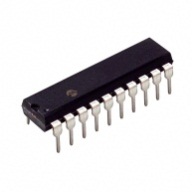 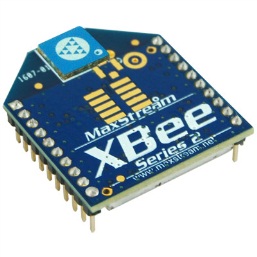 +
Location #1
Location #2
PIC Beacon
Arduino Beacon
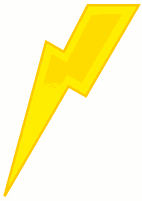 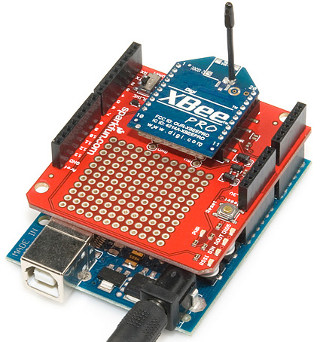 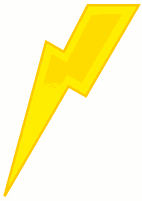 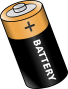 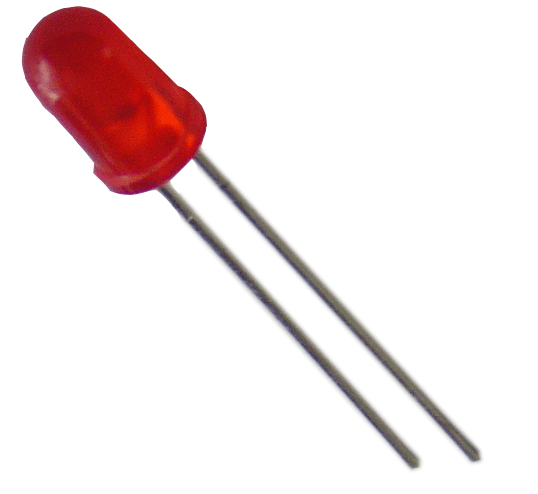 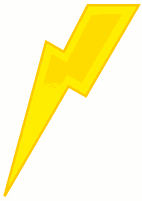 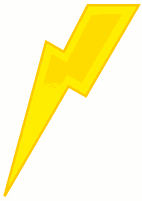 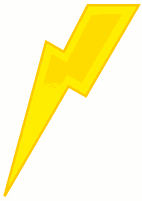 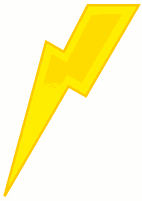 Beacon Types
PIC
Low power usage: can run on battery for extended periods of time
Hard to communicate with TCP/IP
Arduino
Heavier power usage
Easier to communicate with TCP/IP using existing libraries
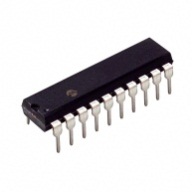 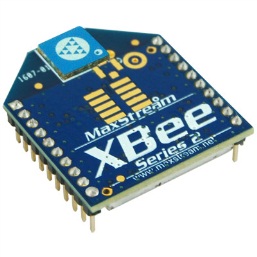 +
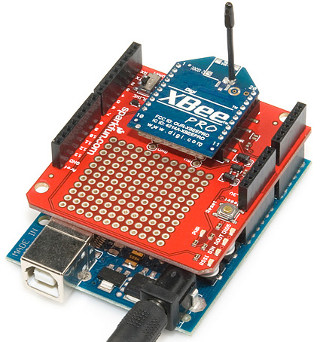 Tags
Tags receive messages from beacons (1)
Capture signal strength of message
Determines which beacon is closest based on signal strength (2)
Transmit closest beacon ID to SECE when it changes (3)
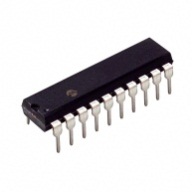 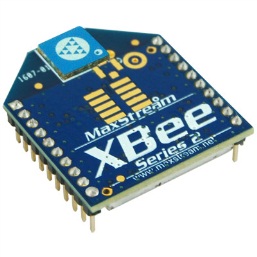 +
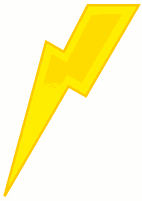 Highest Signal Strength
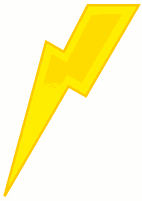 Tag
(2)
Closest Beacon ID
(3)
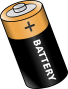 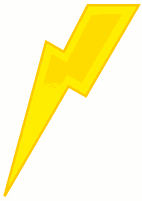 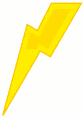 (1)
Lower Signal Strength
Lower Signal Strength
(1)
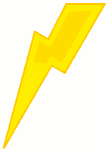 (1)
Lower Signal Strength
Technical Details
Wireless uses mesh network – no central node is needed
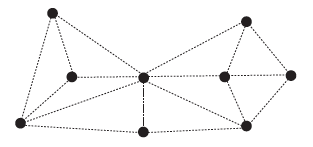 Beacons and tags sleep at the same time to conserve power
Syncing of sleep time is achieved through wireless protocol

Beacons broadcast messages through network but do not relay messages from other beacons

Tags send messages directly to Arduino beacon – messages are relayed through other beacons

Signal strength delivered to PIC from XBee via pulse width modulation
Power Consumption (No Sleep)
Power Consumption (Sleep)
Future Work
Improve signal strength readings
Can use average signal strength readings over a period of time
Report beacon battery status
Tag “panic” button
Tag out of range detection
Prevent lost messages